Le développement des nouvelles technologies appelle-t-il de nouvelles règles ?
Professeur Pierre Berlioz
EFB & Université Paris V
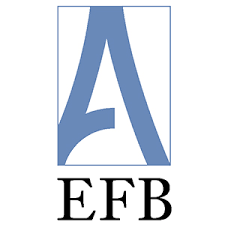 LOGO
Avant d’imaginer de nouvelles règlesvérifions que les anciennes ne sont pas adaptées
Ce n’est pas parce que la loi ne vise pas une technologie qu’elle ne peut pas la régir
Paris 2018
I The Next Tech Law Revolution I
2
LOGO
Utilisons la souplesse du droit commun
Exemple : construction en volume

Application : responsabilité civile
Paris 2018
I The Next Tech Law Revolution I
3
Utilisons le droit souple
Absence de frein à l’innovation

Laboratoire d’innovation
Paris 2018
I The Next Tech Law Revolution I
4
Légiférons uniquement en cas de lacune ou de carence avérée
Exemple : blockchain et registre de titres

Exemple : IA et responsabilité civile

Exemple : données patrimoniales
Paris 2018
I The Next Tech Law Revolution I
5